EMODnet High Resolution Seabed Mapping
HYDRO’17, Rotterdam
Schmitt Thierry
Schaap, Dick
Dorst, Leendert
All the EMODnet HRSM consortium
The European perspective
Bring together fragmented and widely distributed data sources describing the marine physical environment
European agenda: Marine Knowledge 2020 – marine data and observations for smart and sustainable growth (EU Blue Growth)
Leading to the European Marine Observation and Data network for the different domains : bathymetry, geology, biology, chemistry, physics, seabed habitats and coastal mapping.
11/21/2017
2
[Speaker Notes: Check carefully all the Emodnet themes]
EMODnet Bathymetry: global objectives
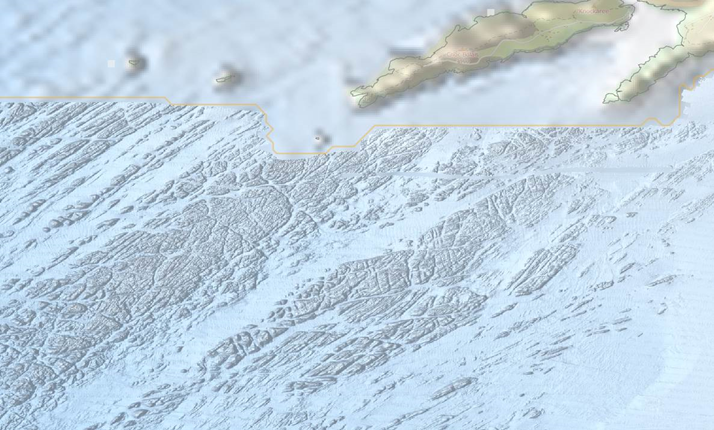 Bring together bathymetric data of European seas
Provide common method to identify and access data from surveys
Generate a harmonised Digital Elevation Model (currently at 250m, aiming at 100m)
Publish and serve interoperable data (source and product) and metadata
Collaborate with main organisations from outside EU to provide global compilations (GEBCO, NOAA, IHO, …).
11/21/2017
3
[Speaker Notes: Fine tune case size and fonts]
EMODNET - 3Consortium
41 collaborating organisations (as HOs, Research Institutes, SMEs)
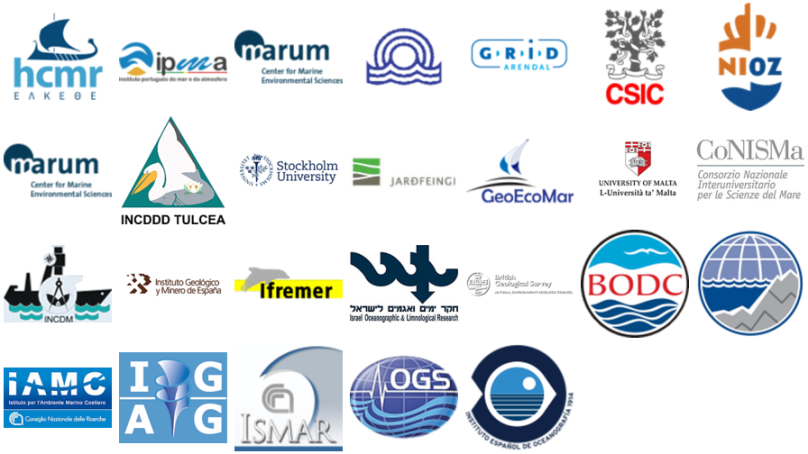 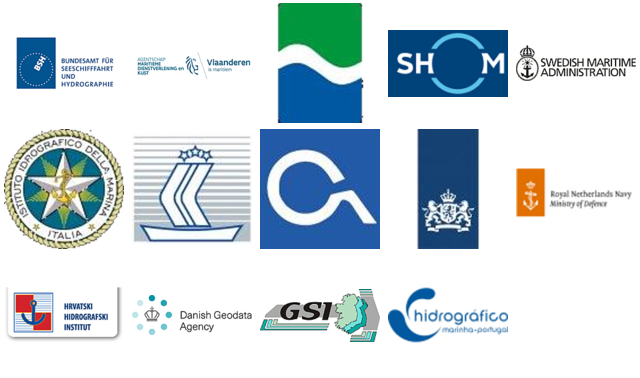 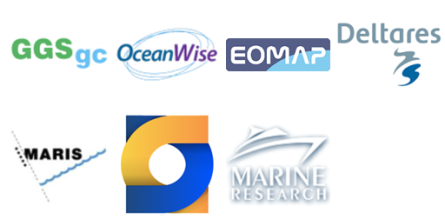 11/21/2017
4
[Speaker Notes: Here you have three groups SH, Industry, Research organisations.
Always seeking for more collaborators]
EMODNet bathymetry spirit: distributed roles
Unified method and tools for data and metadata production
Distributed role, from the local data provider to the basin coordinator and from the basin coordinator to the integration to the portal
Distributed infrastructure
Data diffusion is managed at the data provider level, respecting his own data policy.
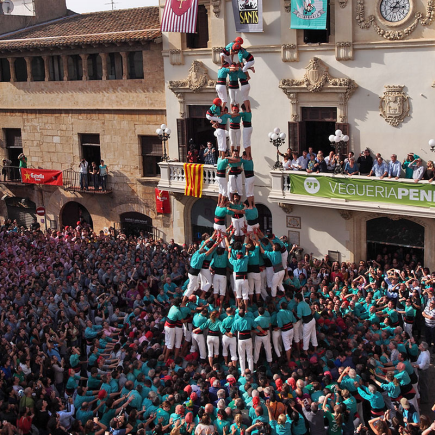 5
[Speaker Notes: Distributed organisation, which leads to a federation of effort. Each data partner contributes to the overall effort, while the system (through metadata and accecpted diffusion policy) acknowledges all of them.]
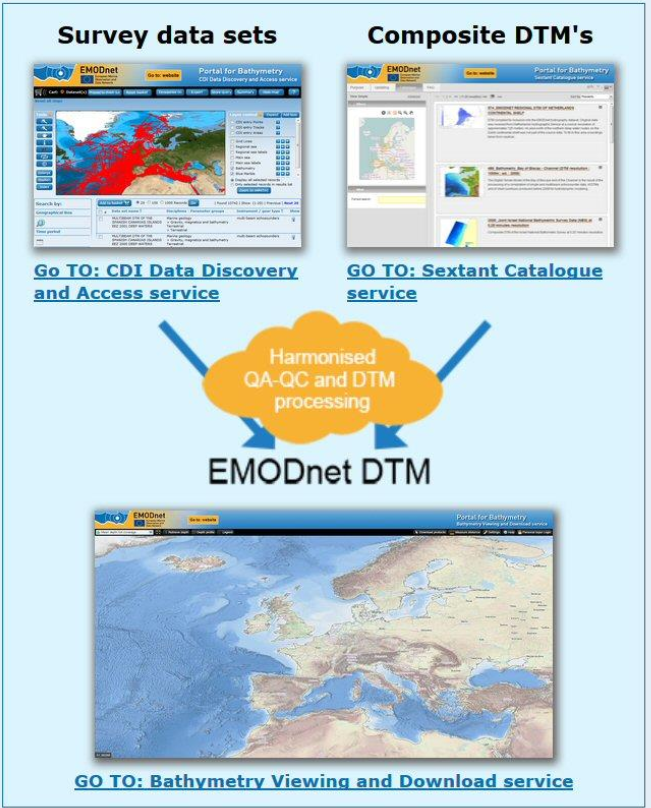 Information flow
Metadata are provided by the data holders at the level of surveys (preferably)
Multiple source composite DTM are also allowed
Data are gridded at a common resolution/geometry (1/16th or 1/32nd) of an arc minute and provided to the basin coordinator
The bassin coordinator analyses and merges the various sources
Each basin coordinator produces a DTM, which is then integrated with the others.
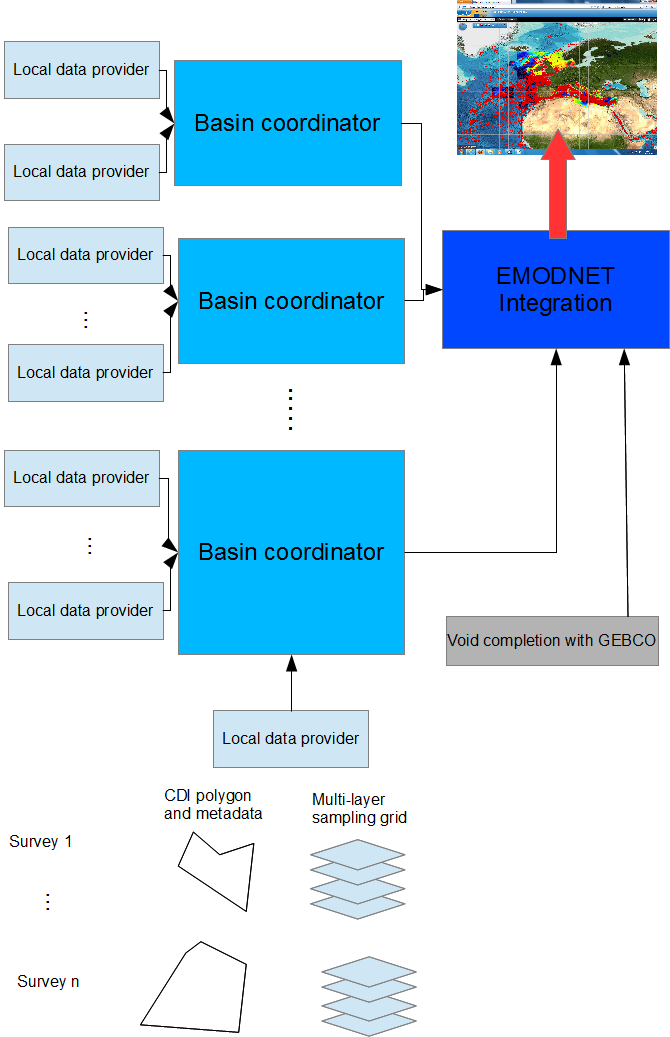 11/21/2017
6
Metadata and DTM delivery
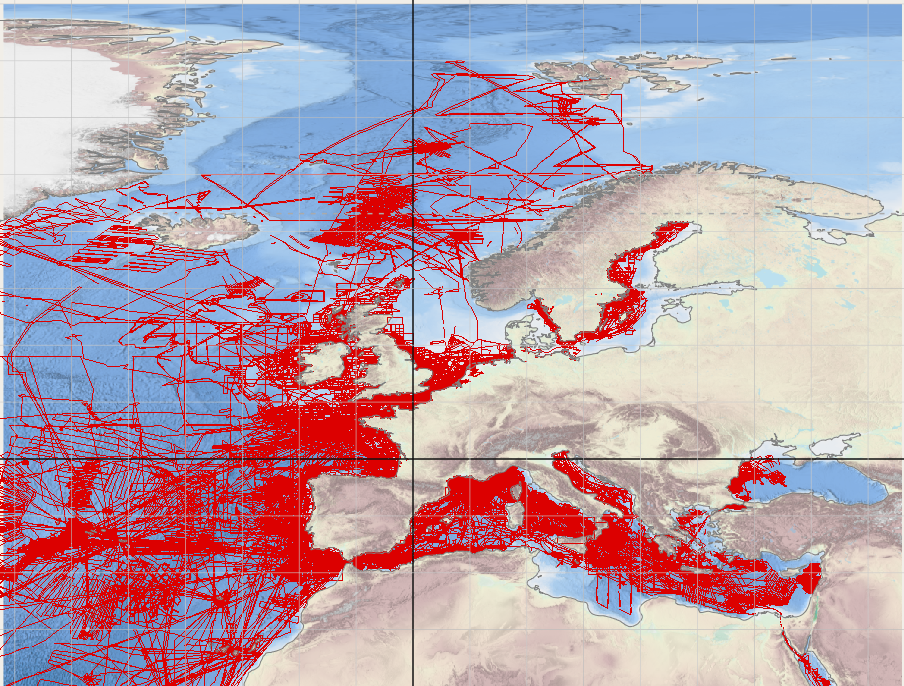 11/21/2017
7
[Speaker Notes: The outcome to the end user is two-fold: a detailed inventory (including coverage) of data held by the partners of the EMODnet Bathymetry group. A DTM produce at 1/8th of a minute (250m) from these various sources for the European waters. The DTM is produce along side quality elements such as min, max, mean depth, standard deviation, density, source of the major contributor per grid cell.]
Discovery and access of source data
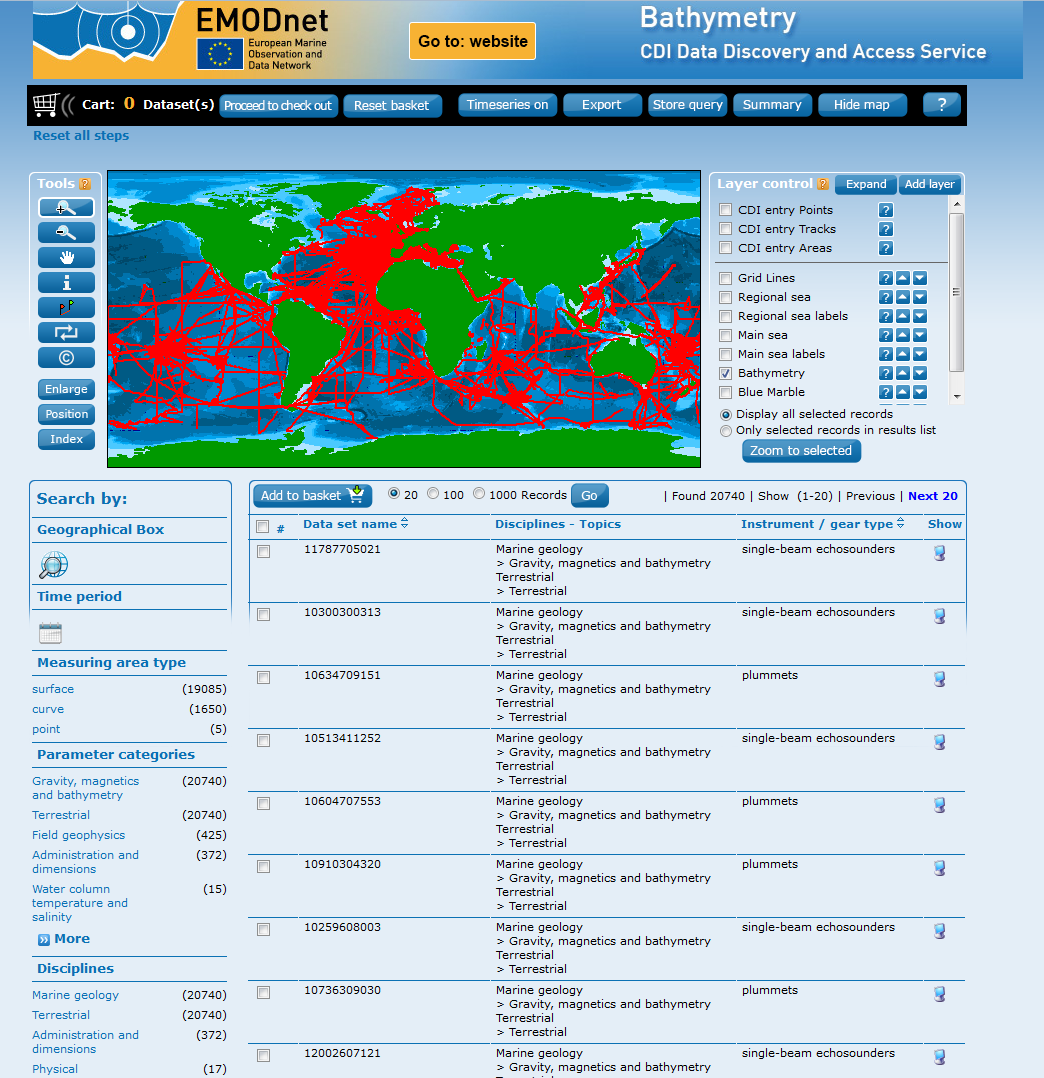 11/21/2017
8
[Speaker Notes: Metadata can be interrogated with respect to the type of surveying system, date, organisation holding the dataset …
Over 14000 metadata entry are currently discribed by individual xml survey sheet.]
Discovery and access of source data
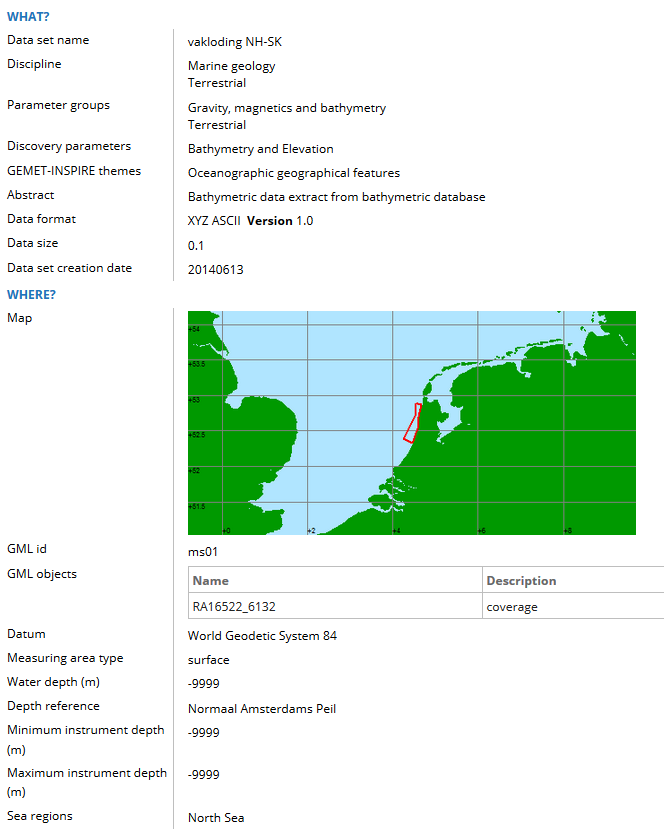 11/21/2017
9
[Speaker Notes: Each of the individual survey are discribed through  ISO19115 xml metadata files. Those are supported by dedicated vocabularies which make them theoretically compliant with INSPIRE recomendatations.]
Discovery and access of source data
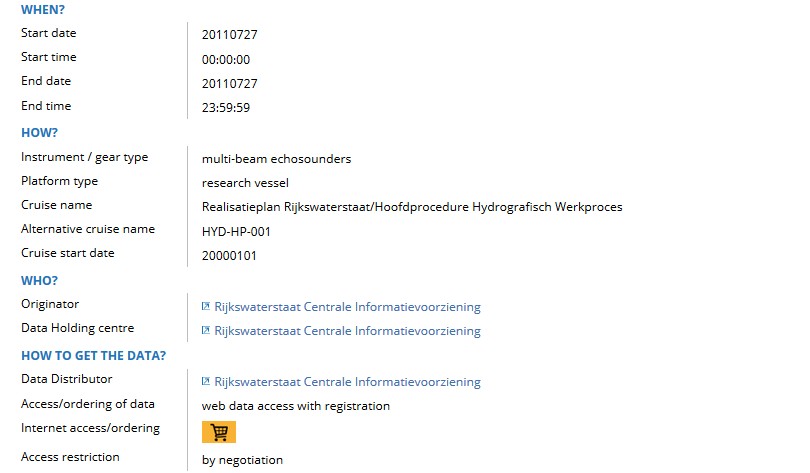 11/21/2017
10
[Speaker Notes: Using the elements given in these metadata, the interested user can ultimately decide if he wants to get access to the dataset. Likewise, the dataholder clearly states the access restrictions associated with the dataset. In this case, by negociation indicates that the user needs to seek extra autorisations to get access (cost, licence, …). All the transactions between the data provider and the data users are tracked down.]
Emodnet DTM
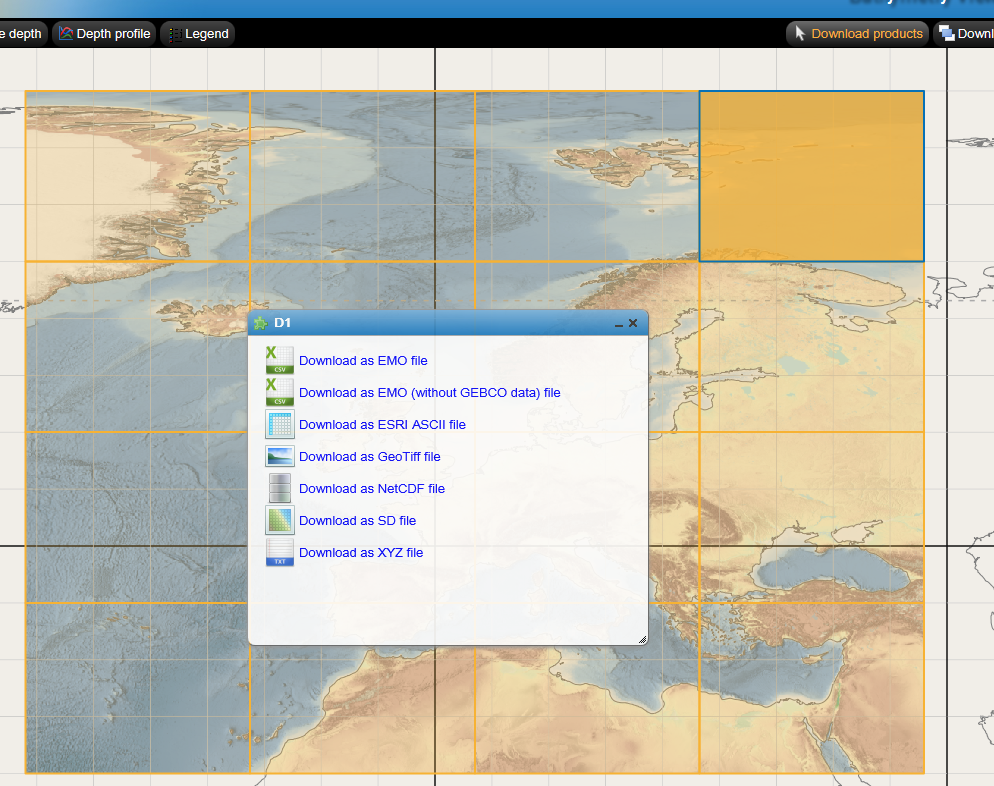 Downloading as tiles
Croping area of interest
Web service (WMS, WFS, WCS)
11/21/2017
11
[Speaker Notes: The DTM at 250 m is the second major outcome of EMODnet Bathymetry. It is free fully free to use. 
It can be downloaded. Different formats are available including the ascii EMO format which incorporates all the statistics associated with the DTM. Those statistics are also available for interogation on the web portal.
The other formats only provide the estimate of the bathymetry originating from the compilation of the available sources or the filling of remaining gaps with GEBCO.]
International collaboration
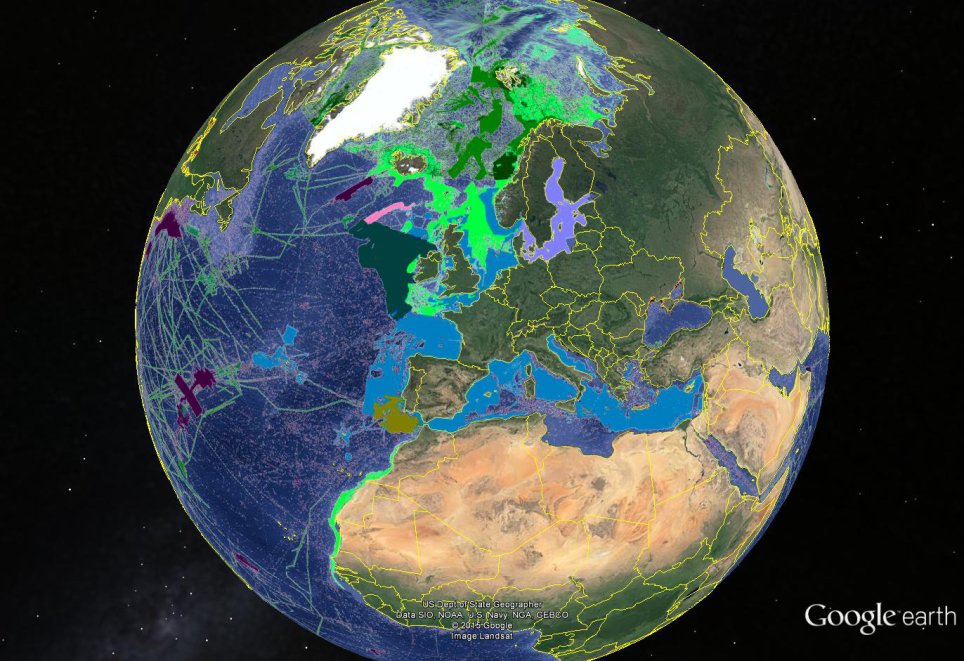 Emodnet bathymetry DTM feeds GEBCO for European waters
Metadata can be shared through web services to provide a global view
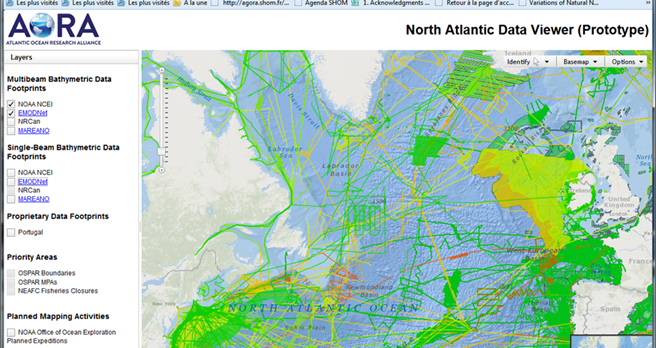 11/21/2017
12
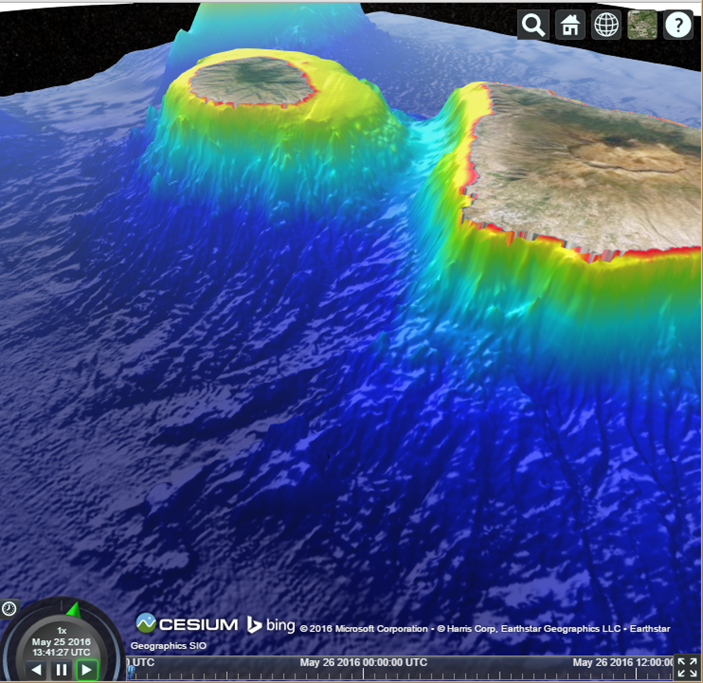 Future improvements
Update with new datasets (updates or new partners)
Improve resolution to 1/16th (~100m) of arc minute or higher where possible and provided
Expand to Arctic areas
Improve data visualisation and delivery
Prototype higher performance computation (Virtual Research Environment) and optimize data flow to better handle the resolution increase and the volume of information
11/21/2017
13
Evaluate the confidence of our DTM at the grid cell level
Definition of a confidence indicator based on:
Age of dataset
Horizontal and vertical precision of the survey
Purpose of the survey/completeness
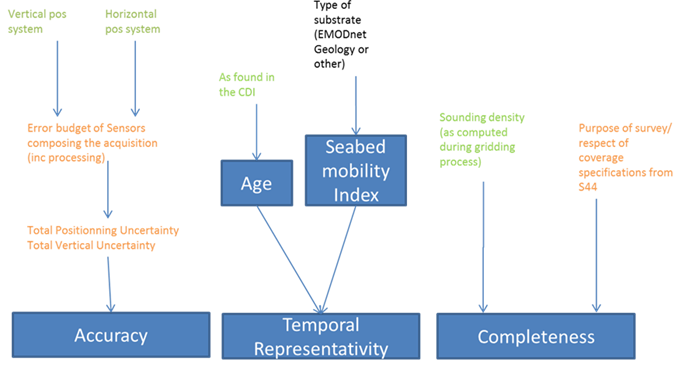 11/21/2017
14
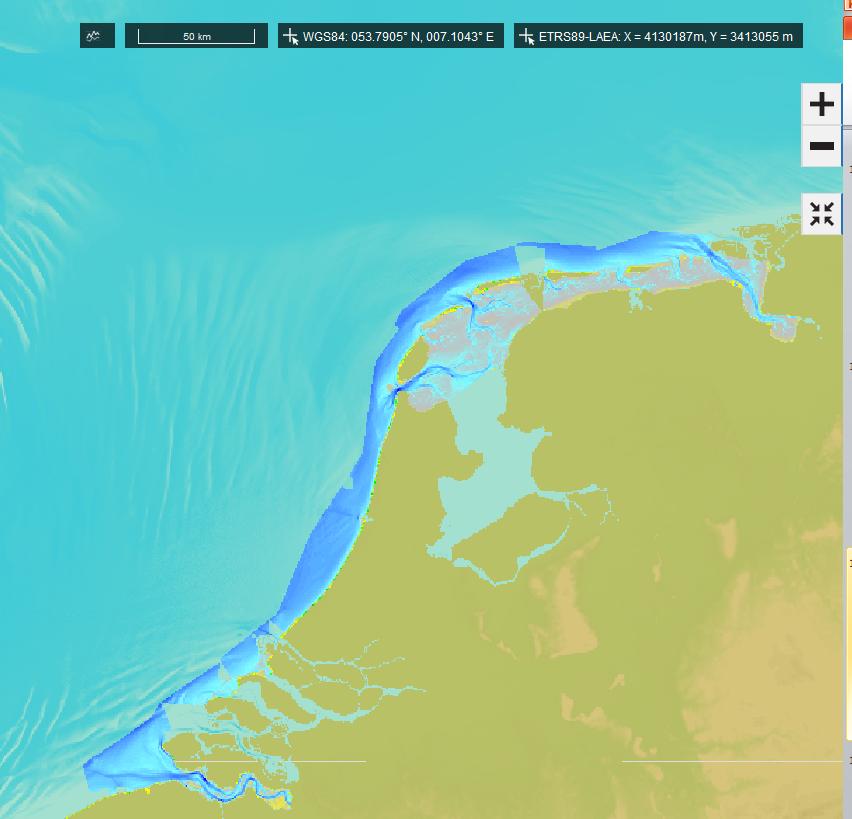 Refine coastal areas
Get support from EMODnet Coastal Mapping inventory (Lidar and seamless Topo-Bathy DTM)
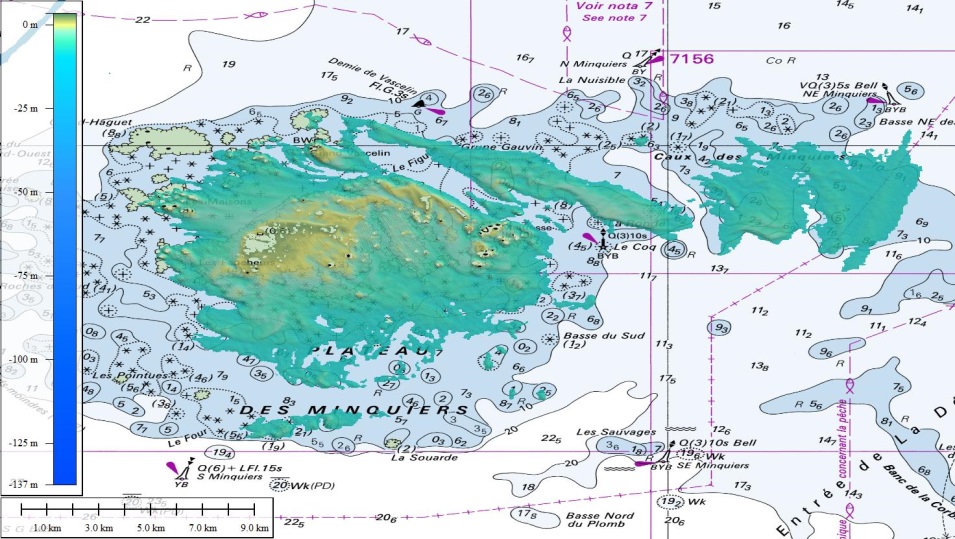 Assess, use and include satellite derived bathymetry where no other data are available
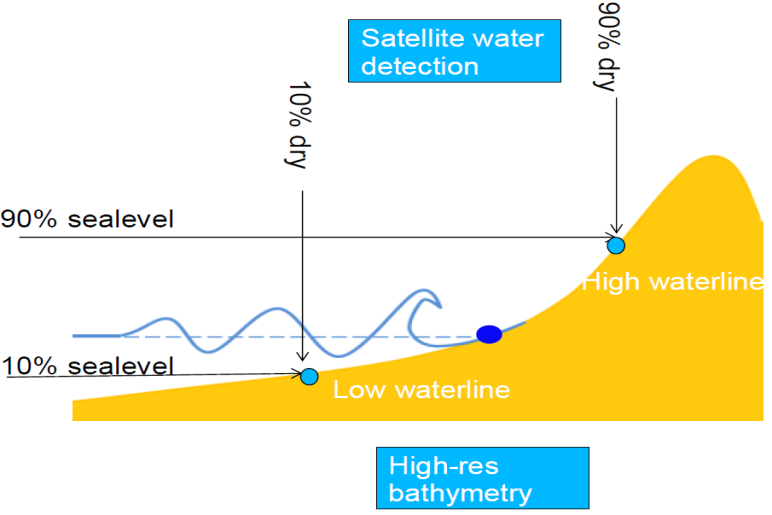 Estimate coastline from DTM, satellite imagery and tidal modelling
11/21/2017
15
Collaborate with new initiative: EMODnet Ingestion
Aim of the EMODnet Ingestion initiative: facilitate data holders from public and private sectors (not yet part of the EMODnet network) to submit marine data sets for publishing, further processing and safekeeping by data centres, and subsequent distribution through EMODnet thematic.
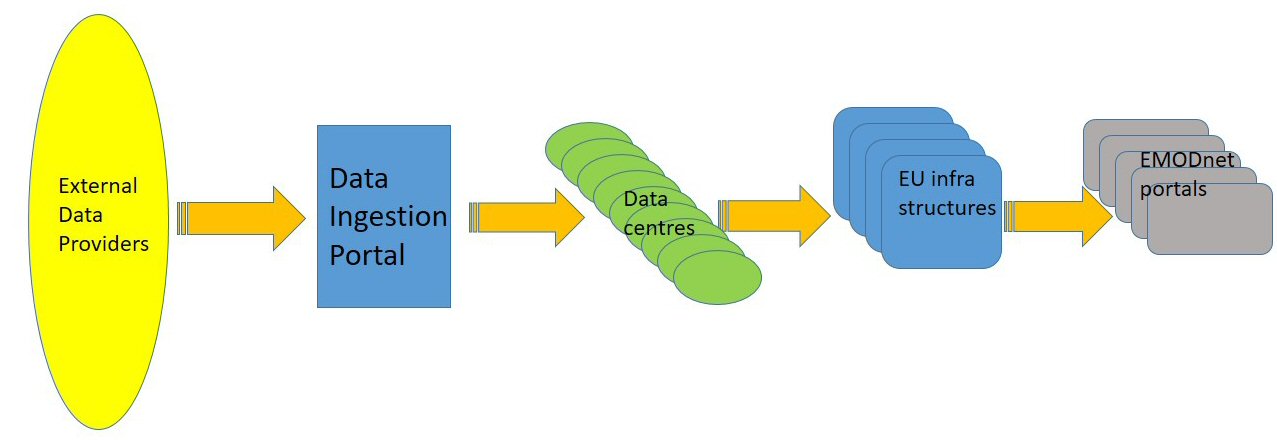 11/21/2017
16
Visit us: www.emodnet-bathymetry.eu
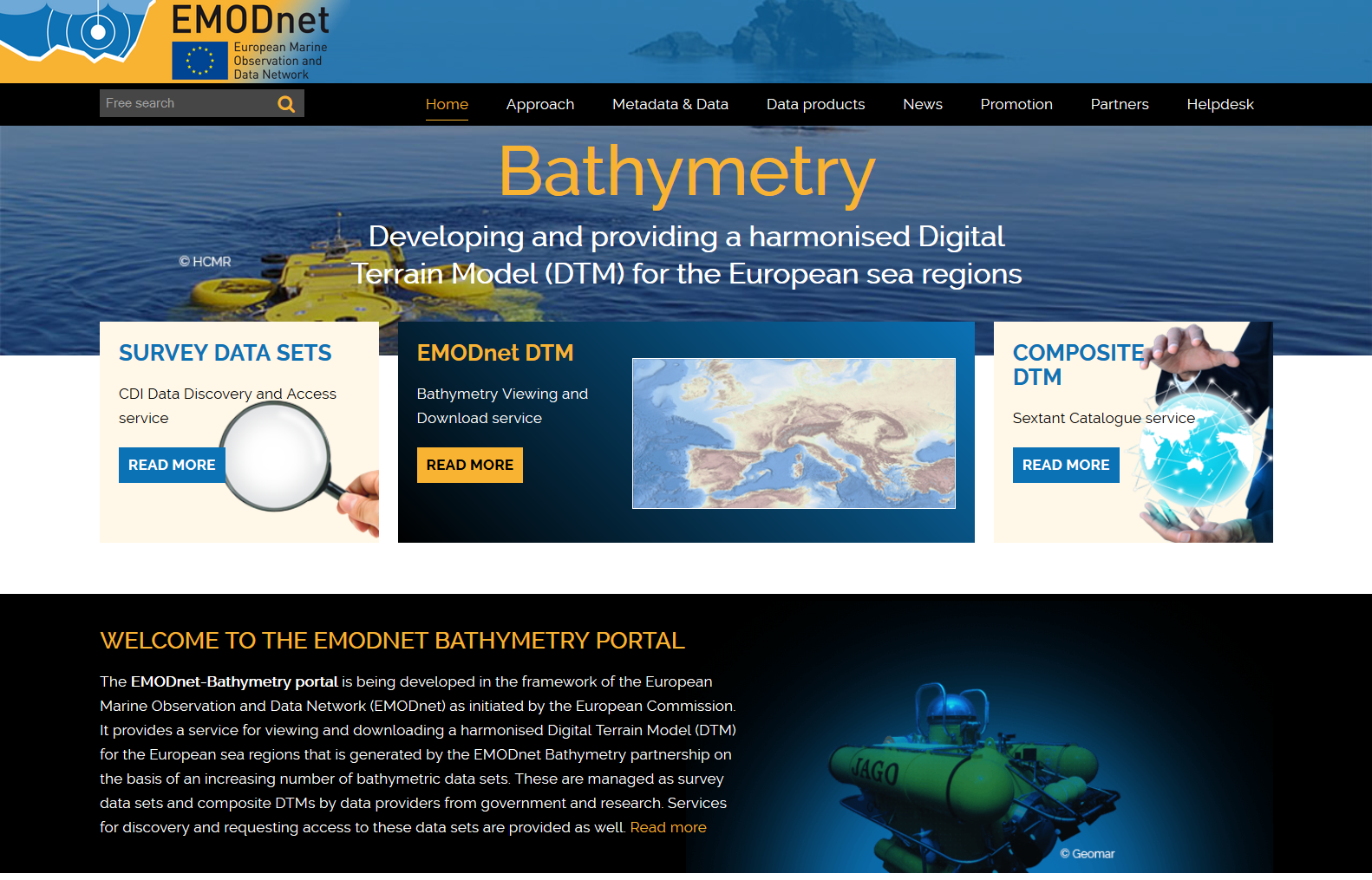 11/21/2017
17